Будівельні матеріали з шлакових розплавів
Гранульований шлак (граншлак)
дрібнофракційний (<10 мм) сипкий багатокомпонентний матеріал, переважно склоподібний, одержуваний швидким охолодженням водою рідкого гарячого шлаку, утвореного, наприклад, під час виплавлення чавуну в доменній печі.
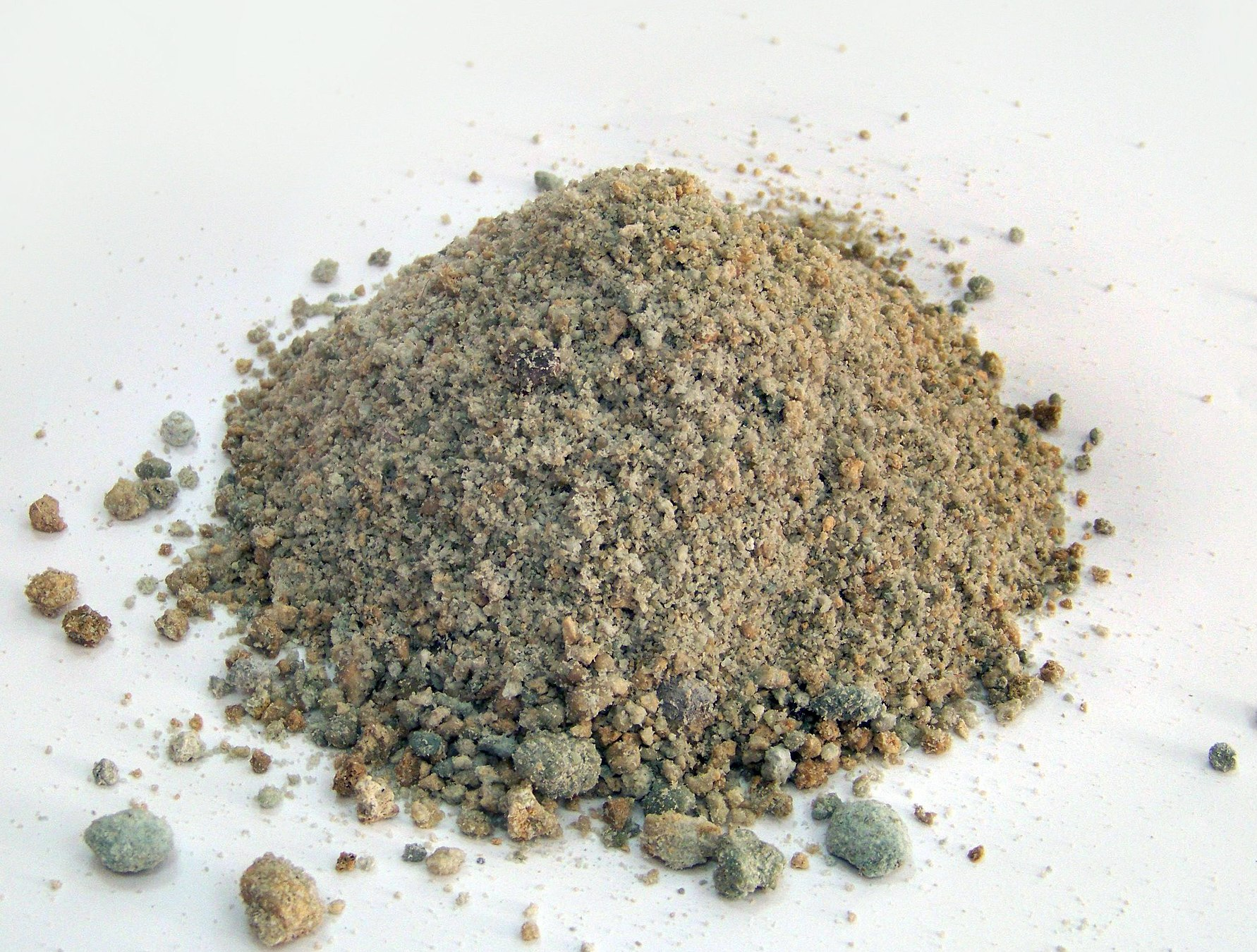 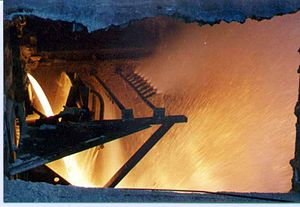 Граншлак.
Має добрі в'яжучі властивості. Використовується, наприклад, при виробництві цементу як активна мінеральна добавка. Крім того, з граншлаку виробляють мелений гранульований шлак, що використовується для виробництва бетону.
Заливання струменю шлаку водою.
Схема напівсухого способу грануляції доменного шлаку
1 – гранульований шлак; 
2 – обертовий барабан; 
3 – жолоб; 
4 – приймальний бункер; 
5 – шлаковозний ківш
Виробництво граншлаку
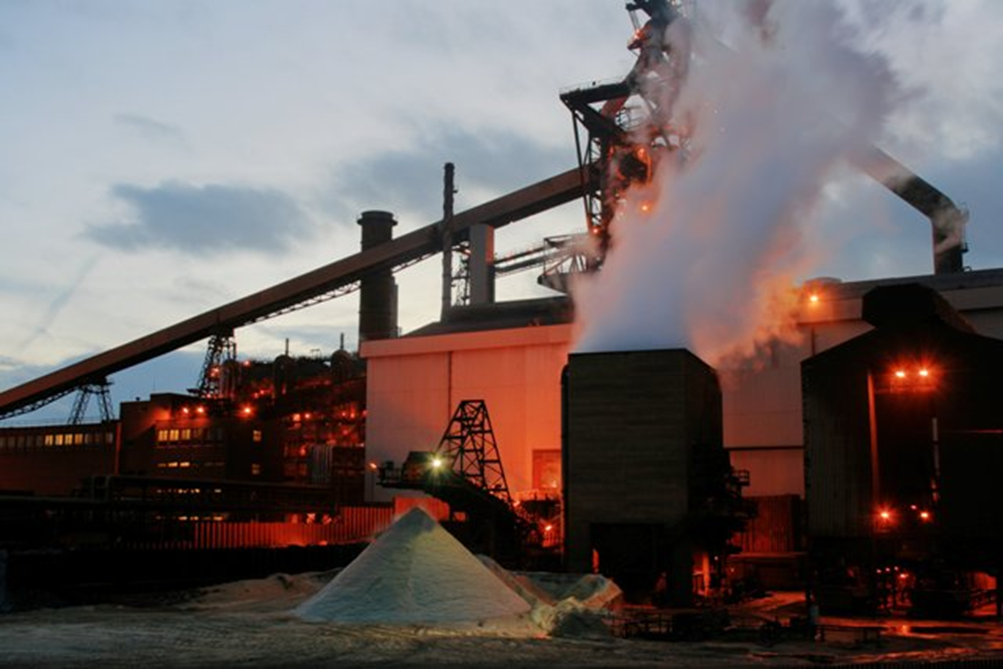 Установка припічної грануляції шлаку на одній з доменних печей Тіссайдського металургійного заводу, Англія.
Купа граншлаку (жовтого кольору), виробленого на установці припічної грануляції шлаку на металургійному заводі у Фос-сюр-Мер, Франція. 
На другому плані — купа відвального шлаку (сірого кольору).
Шлакова пемза (термозит)
Штучний пористий заповнювач для легких бетонів, що отримується з розплавлених металургійних (переважно доменних) шлаків при їх швидкому охолодженні та подальшому подрібненні.
Технологічна схеми виробництва шлакової пемзи
Шлакова вата (шлаковата)
Волокнистий матеріал, який отримують з розплаву металургійних шлаків, наприклад доменного. Один з різновидів мінеральної вати. Використовується у вигляді плит та інших виробів як звукоізоляційний і теплоізоляційний матеріал.
Приблизний хімічний склад шлаковати
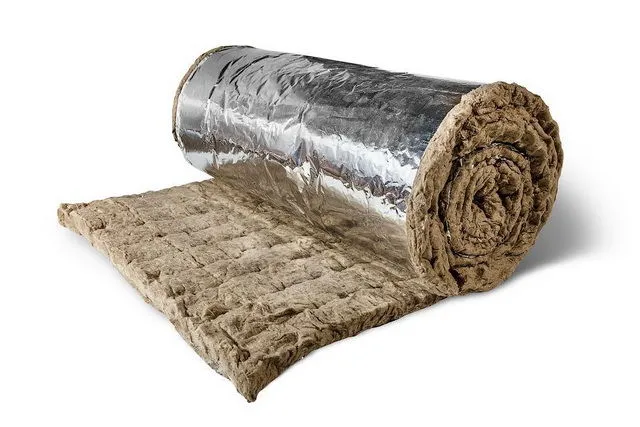 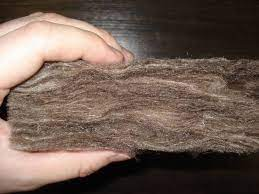 Виробництво шлаковати
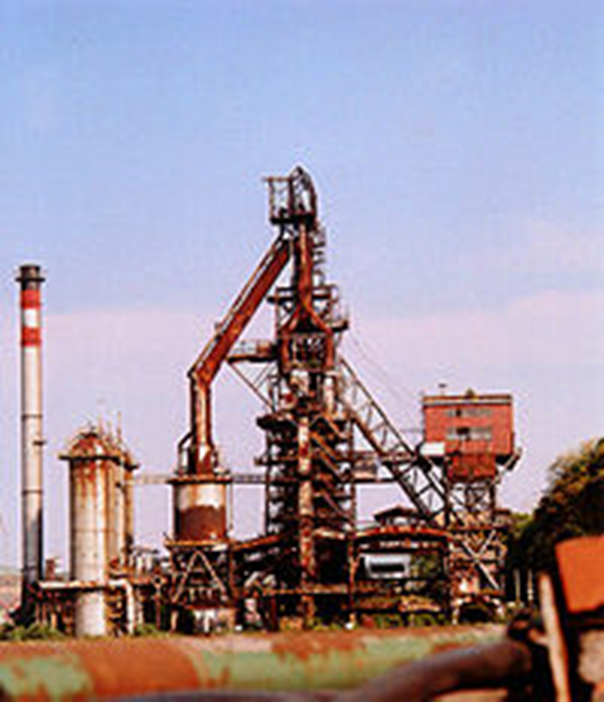 Шлакове лиття
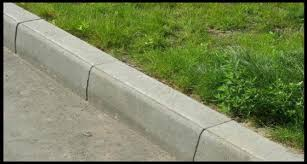 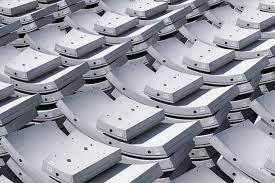 Бордюрний камінь
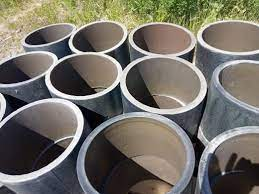 Литі труби
Тюбінг
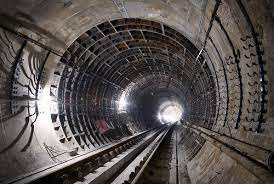 Виробництво литих виробів
Шлакове скло
Металургійні шлаки застосовують як основну сировину при отриманні шлакового скла, а також як добавки, що інтенсифікують процеси скловаріння.
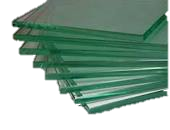 Сигран
Це склокристалічний матеріал , що імітує граніт . Виробляють методом пресування з розплаву . Зовнішня поверхня плит шліфується та полірується , внутрішня – рифлена . 
Розмір плиток від 48 × 48 мм до 300×300 мм і товщиною від 4 до 20мм. 
Плитки призначені для внутрішньої та зовнішньої облицювання культурно - побутових будівель та споруд, оформлення інтер'єрів, для захисту та декоративного оформлення цоколів будівель .
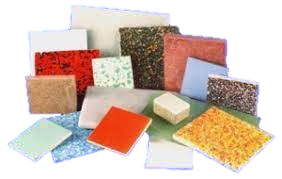 Авантюринове скло
Отримують на основі шлаків металургійних виробництв, декоративний ефект в яких досягнуто за рахунок оксидів Сu, Сг, Fe, Pb, U.
Якісні показники шлакового авантюринового скла
Фізико-хімічні властивості
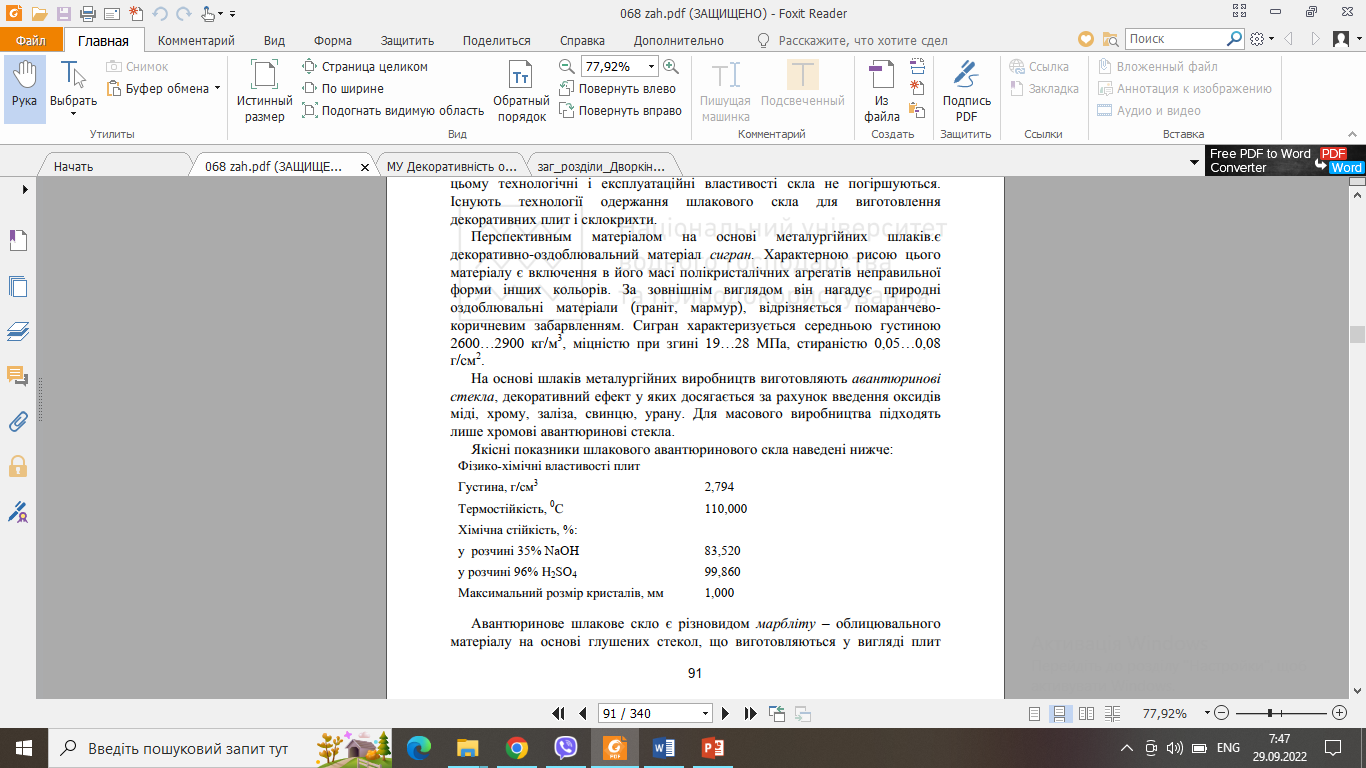 Марбліт
Матеріал у вигляді плоских прямокутних або квадратних плит з полірованою лицьовою поверхнею і рифленою внутрішньою поверхнею.
Плити з марбліту застосовують для облицювання фасадів та внутрішнього оздоблення громадських будівель. 
Для внутрішнього облицювання випускають плити розміром 50 х 50 мм, для зовнішньої - 500 х 500 мм, 
товщиною 5 - 12 мм.
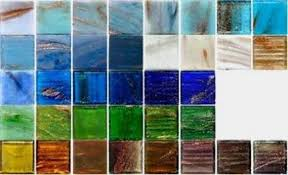 Шлакоситали
Отримують з вогненно-рідких шлаків, які вводять як добавки, що коригують їх хімічний склад, і каталізатори кристалізації (модифікатори TiO2, CaF2, P2O5).
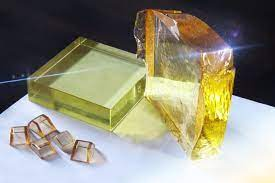 Технологічна схема виготовлення шлакоситалів